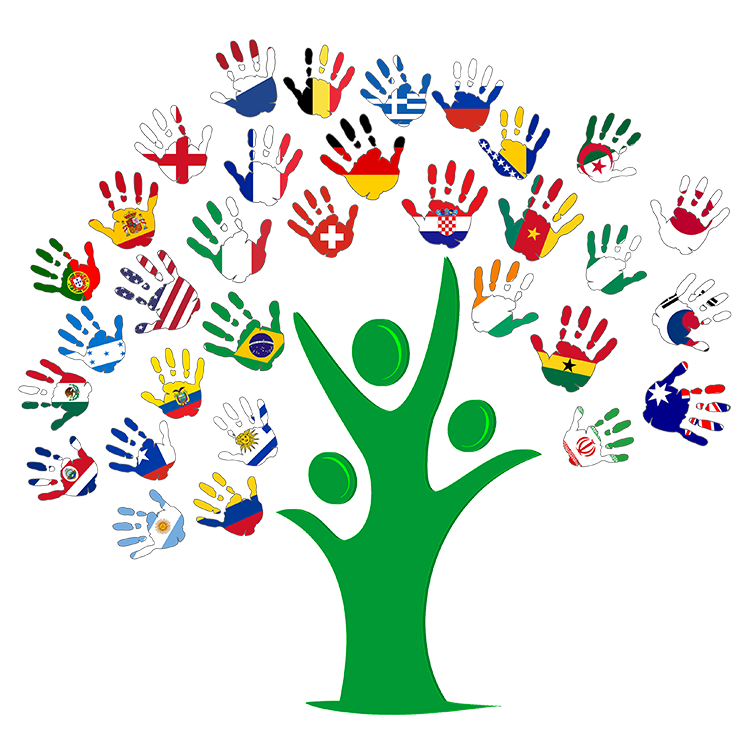 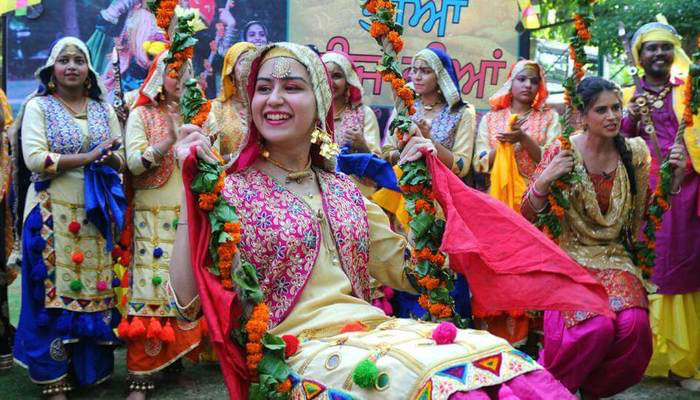 International Culture Day
Wednesday 8 March 2023
What are the opportunities and benefits of celebrating International Culture Day?
We live in a multicultural city and are surrounded by hundreds of different nationalities with many spoken languages.
Our borough Waltham Forest has won a prize for borough of culture so this day would be a fantastic celebration of diversity.
Culture is important in school.  We work and learn with people from a variety of cultures and backgrounds in school and this day will help us to learn more about each other.
Every member of the school, including teachers, will be able to share, and explore different cultures.
Also, just in general cultural celebrations allow space for respect and open-mindedness from other cultures. Celebrating our interests as well as differences helps educate one another and make others understand to learn and appreciate other cultures.
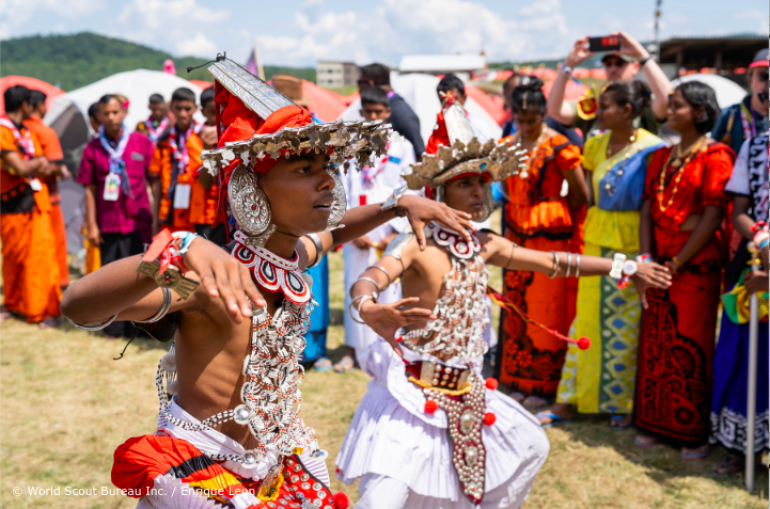 International Culture Day 2023
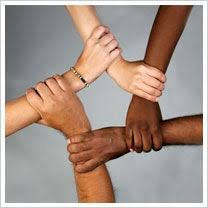 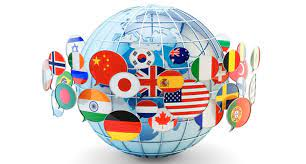 During this day, students will have the opportunity to:
Come in wearing their traditional clothes
Share traditional foods
Share traditional music
Cultural clothes fashion show
Incorporate culture day into lessons
Discuss and incorporate International Women’s day which falls on 8 March every year into our celebrations!
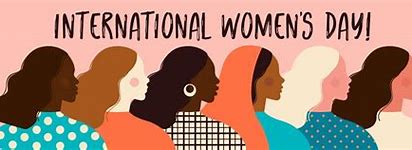 Frequently Asked Questions:
Frequently Asked Questions:
Frequently Asked Questions:
Frequently Asked Questions:
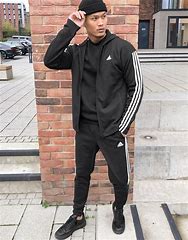 Frequently Asked Questions:
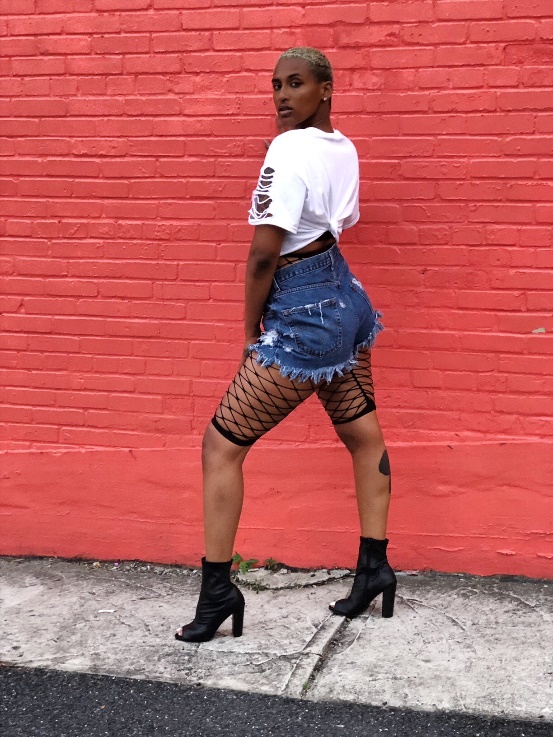 No tracksuits or school environment inappropriate cultural wear!  

Trainers ARE allowed.

Remember this day is very important for many students and staff so do not disrespect them  by wearing everyday wear.
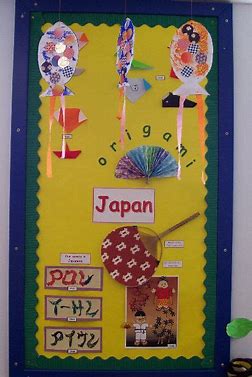 How else can I participate:
Student activities:
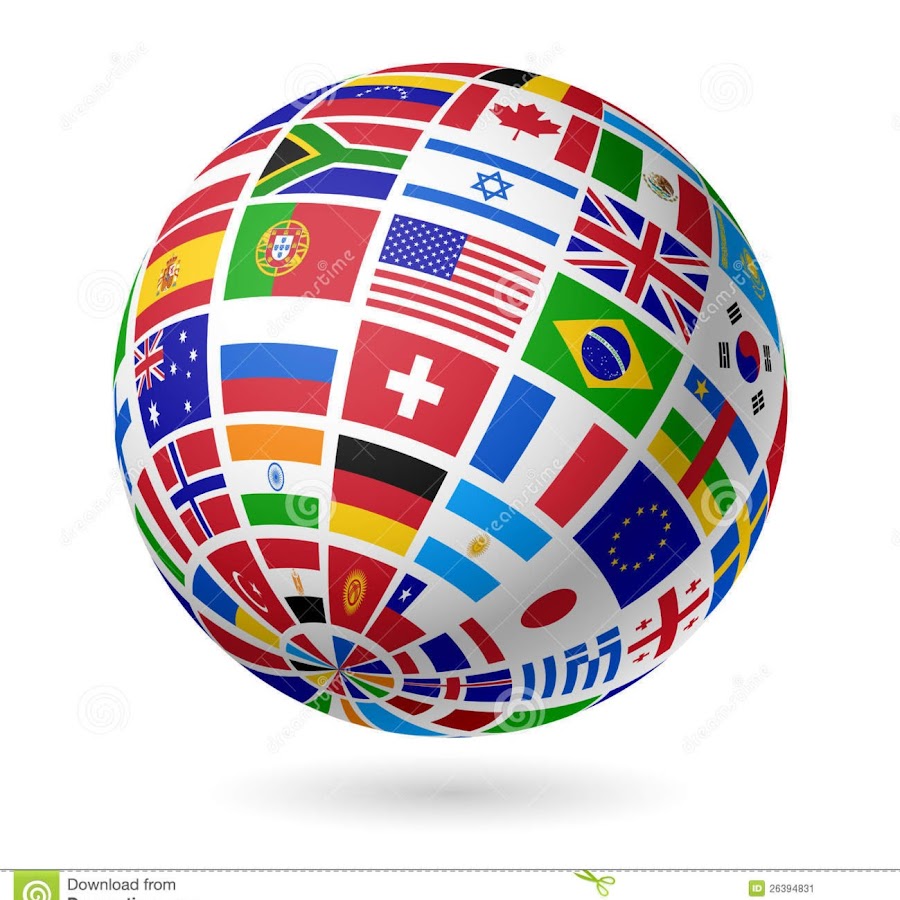 1.  Create a PPT of your culture or your favourite international culture:
Please create an interesting, informative and eye-catching 6 slide (max)  PPT on international culture and email this to spiggin@highamsparkschool.co.uk
by Friday 03 March 2023
These will be shown in lessons throughout the day.
Don’t forget to add your name and form to it!
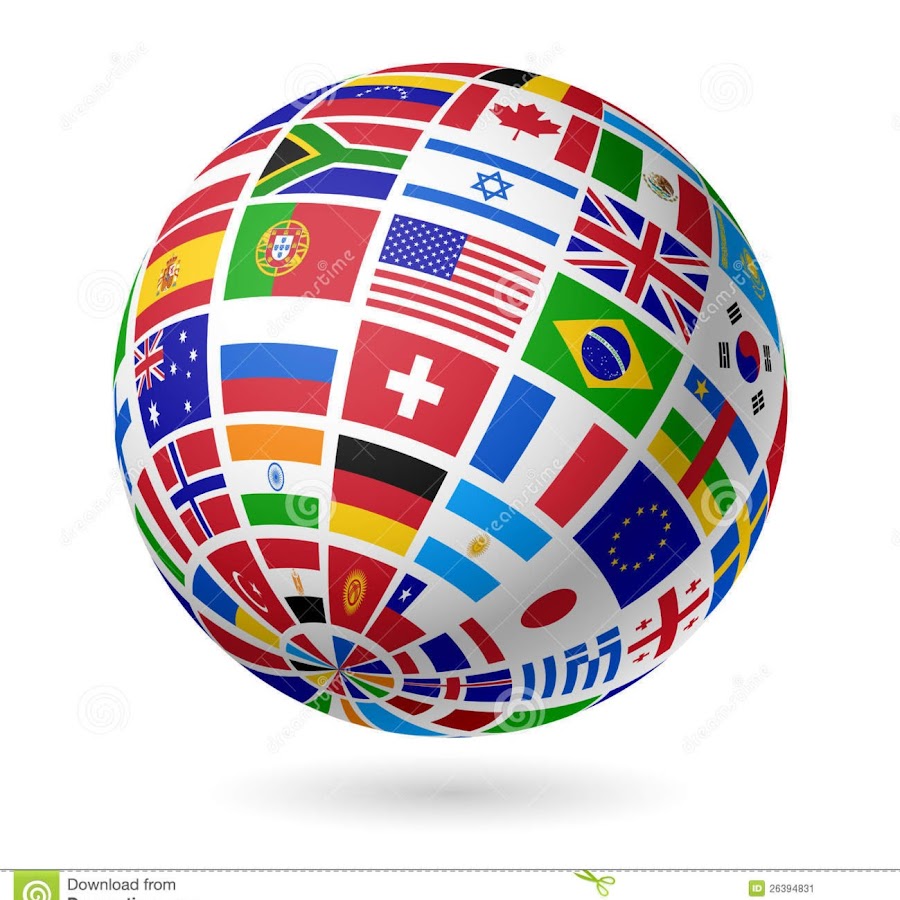 2.  Create posters of  your own international culture/an international culture of your choice
Expectations
Ensure that they clearly identify the culture you are talking about.
Text must be of a readable size!
Images and information must be accurate and respectful to the culture you are talking about.
Don’t forget to add your name and form!
Email this to spiggin@highamsparkschool.co.uk
By Friday 03 March 2023
These will be displayed around the school
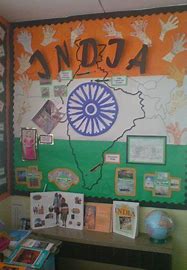 3. TUTOR GROUP ACTIVITY: Adorn your form notice board with information/images about one international culture of your choice.
Expectations:
This must be completed with your form/form tutor.
Ensure that the country of your international culture clearly features in the display
This must be completed by Monday 06 March 2023
Form tutors to take a picture of the completed door and email to Mrs Piggin: spiggin@highamsparkschool.co.uk
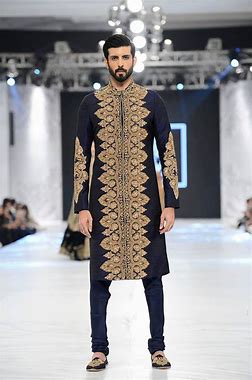 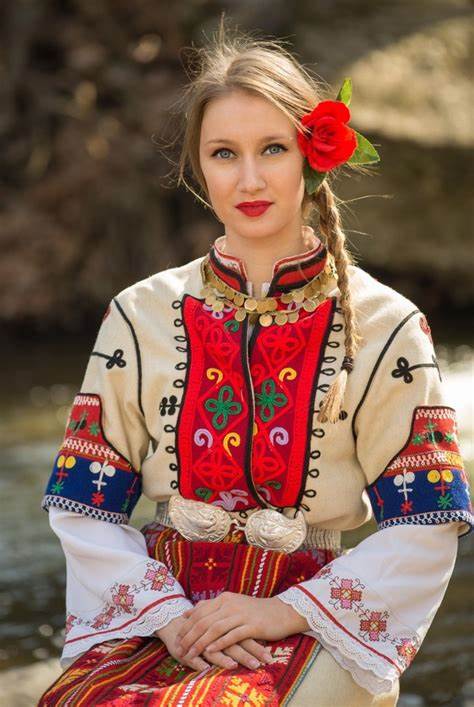 4. Participate in our International Cultural Day Fashion Show!
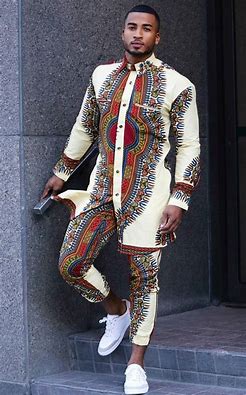 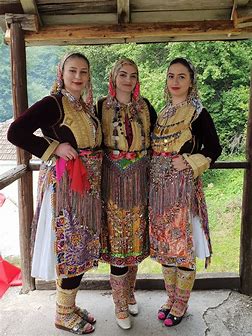 When: 3.30-4.15 on Wednesday 08 March 2023 in the Main School Hall
Email: spiggin@highamsparkschool.co.uk  by 03/3/2023 to register your name and country.
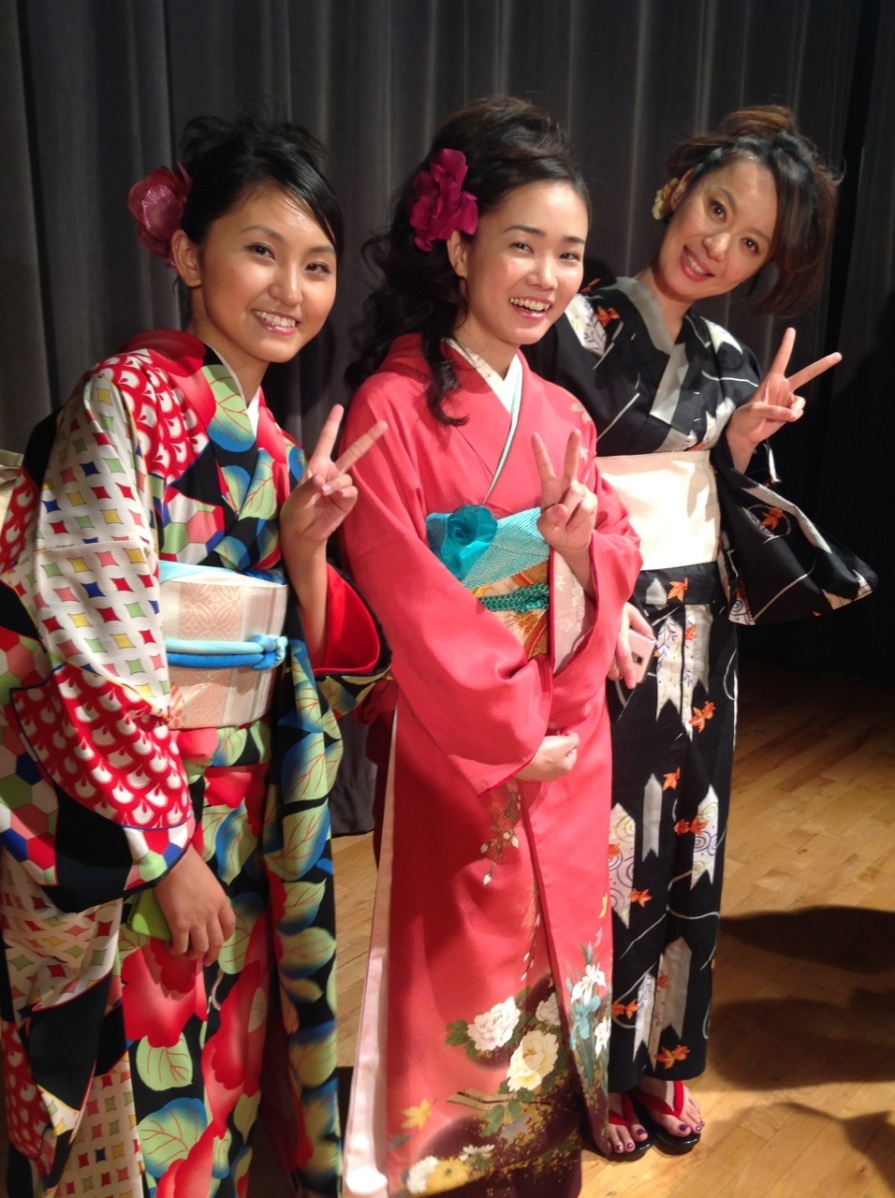 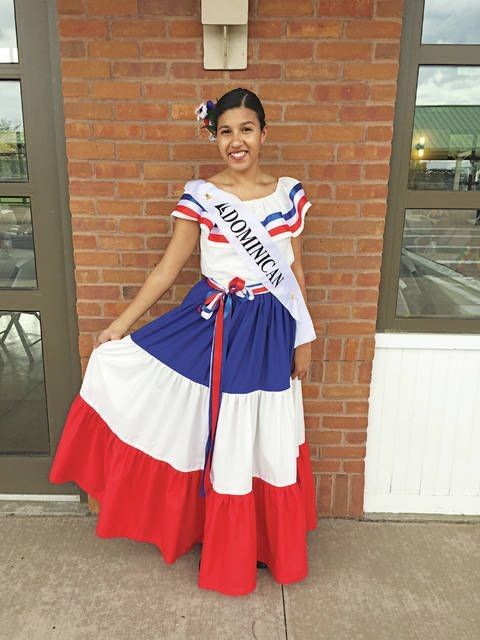 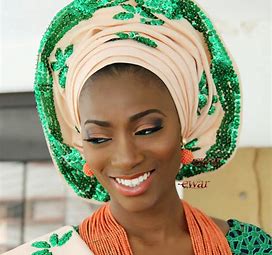 Helpers
Many of you have already offered to help out on the day. Please do email me spiggin@highamsparkschool.co.uk so I can assign you to different activities as needed.

Please do this by Thursday 02 March 2023.
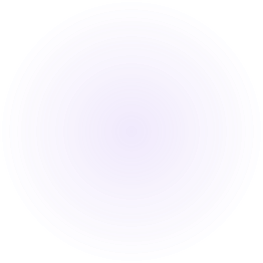 International Culture Day
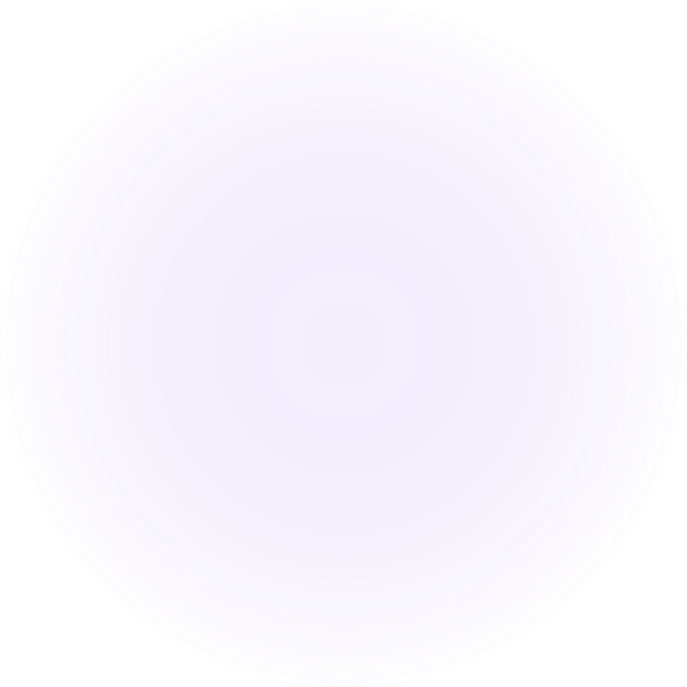 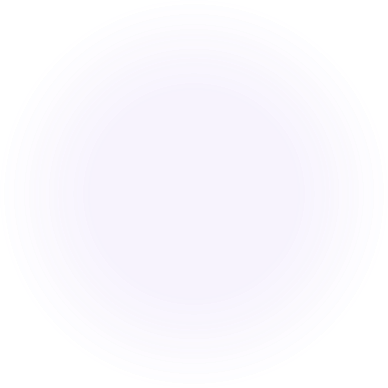 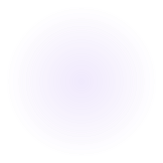